«Декларирование доходов и имущества физических лиц за 2018 год»

 Масатбаев Айдар

 член Палаты налоговых консультантов
 дипломированный налоговый эксперт LL.M
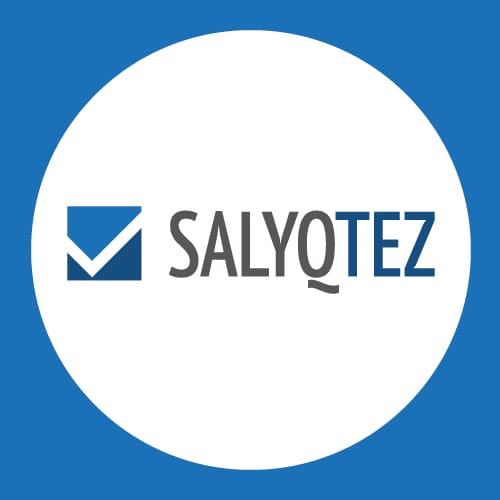 1
Кто предоставляет индивидуальную декларацию 
о доходах и имуществе за 2018 год
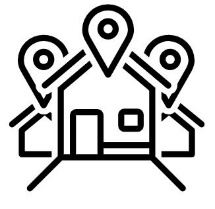 Физические лица – резиденты:

Лица, обязанные законом сдавать декларацию о доходах в силу  своей профессии

Лица, имеющие имущество или получившие доход, определенные законом
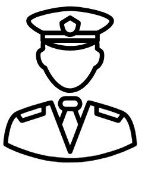 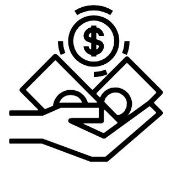 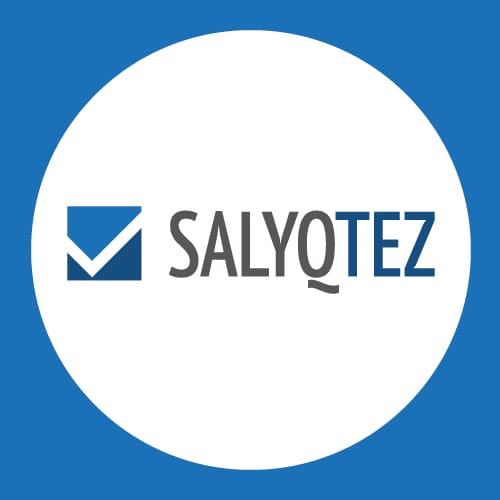 2
Физические лица – резиденты
(национальное законодательство и налоговые конвенции)
Как определить является ли физическое лицо налоговым резидентом?
	
	Концепция «183 дней»

	или 
	
	Концепция «Центр жизненных интересов»
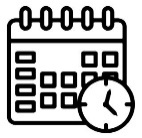 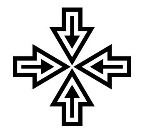 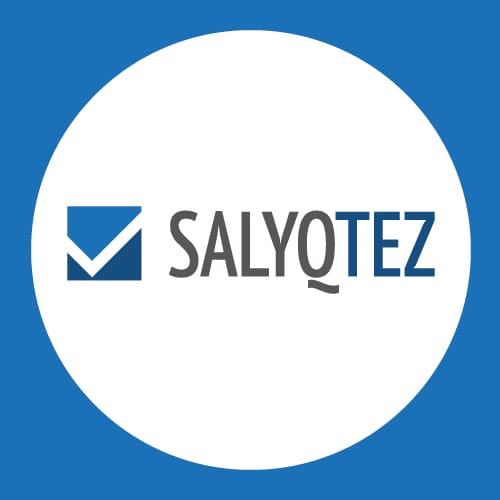 3
Концепция «Центр жизненных интересов»
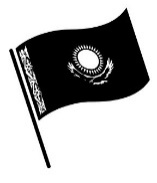 (1) гражданство Республики Казахстан или  (вид на жительство);

(2) супруг (а) и (или) близкие родственники проживают в Республике Казахстан;

(3) наличие в Республике Казахстан недвижимого имущества, принадлежащего на праве собственности или на иных основаниях физическому лицу и (или) супругу(е) и (или) его близким родственникам, доступного в любое время для его проживания и (или) для проживания супруга(и) и (или) его близких родственников.
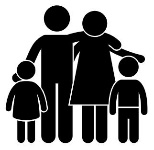 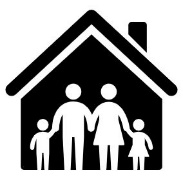 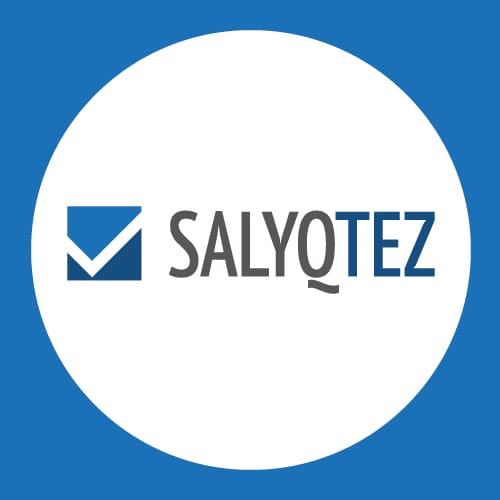 4
Налоговые конвенции как механизм 
определения налогового резидентства (1 из 2).
а) оно считается резидентом той страны-участницы, в которой оно располагает доступным ему постоянным жилищем; если оно располагает доступным его постоянным жилищем в обеих странах-участницах, оно считается резидентом той страны, в которой оно имеет более тесные личные и экономические отношения (центр жизненных интересов); 

b) если страна - участница, в которой лицо имеет центр жизненных интересов, не может быть определена или если оно не располагает принадлежащим ему постоянным жилищем ни в одной из стран - участниц, оно считается резидентом той страны, в котором оно 
обычно проживает;
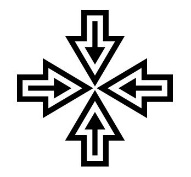 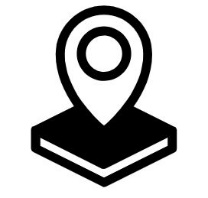 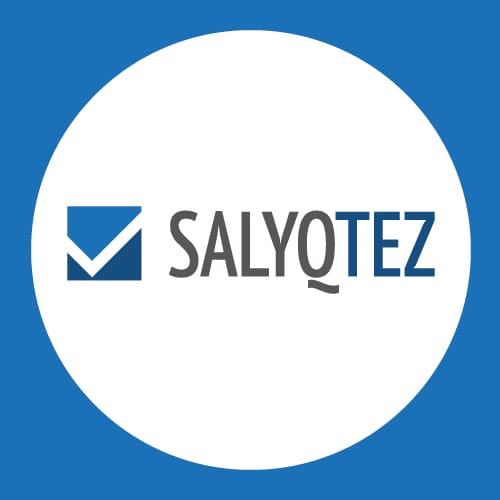 5
Налоговые конвенции как механизм 
определения налогового резидентства (2 из 2).
с) если оно обычно проживает в обеих странах – участницах или ни в одном из них, оно считается резидентом той страны, гражданином которого оно является; 



d) если оно является гражданином обеих стран - участниц или не является гражданином ни одного из них, компетентные органы стран - участниц решают вопрос по взаимному согласию.
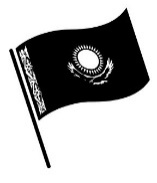 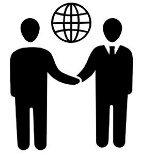 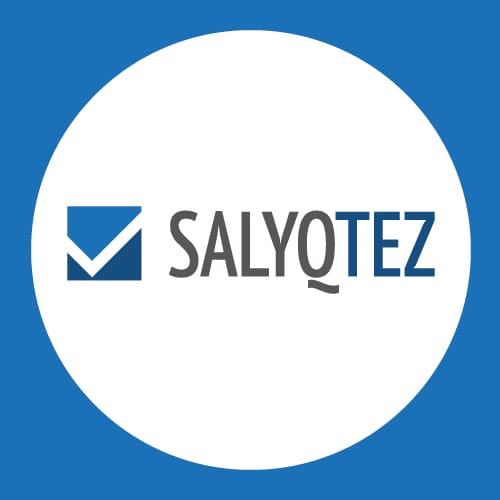 6
Резиденты Казахстана обязанные декларировать доходы и (или) имущество за 2018 год
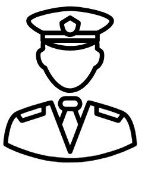 I. Резиденты Казахстана обязанные декларировать доходы и имущество в силу своей профессии

II. Резиденты Казахстана, обязанные декларировать только определенные доходы и (или) имущество
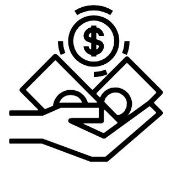 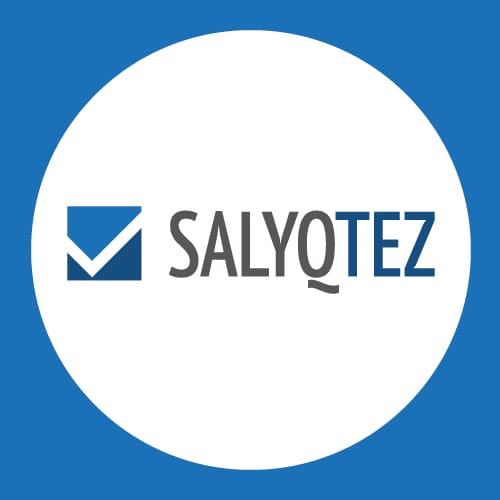 7
I. Резиденты Казахстана обязанные декларировать доходы и имущество в силу своей профессии
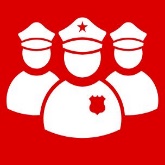 Государственные служащие, кандидаты на такие должности их супруги, обязанные законодательством противодействии коррупции «Меры финансового контроля».

   Кандидаты на должности руководящих работников должны сдавать декларацию о доходах как условия своего согласования с Национальным банком Казахстана.

Предоставляют налоговую декларацию по форме 230.00
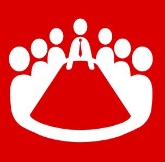 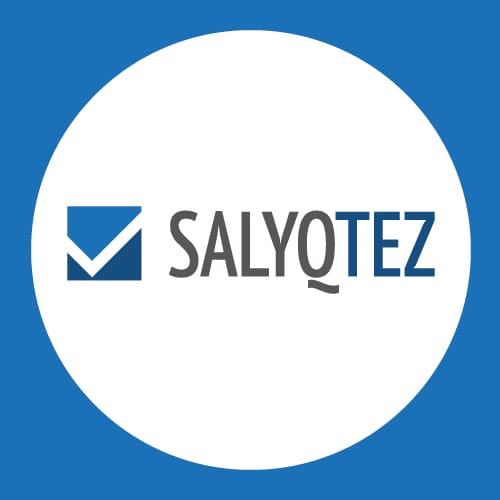 8
I. Резиденты Казахстана обязанные декларировать доходы в силу своей профессии.
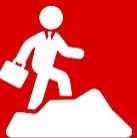 1. Индивидуальные предприниматели 
	(Общеустановленный режим);
2. Лица, занимающиеся частной практикой:
	частные нотариусы, профессиональные медиаторы, 
	частные судебные исполнители, адвокаты.
3. Прочие: 
	домашние работники, чьи услуги физическими лицами;
	резиденты Казахстана работающие на трудовом или 	гражданско-правовом договорах в посольствах и 	консульствах иностранных государств в Казахстане;
	лица, сдающие в аренду жилища в аренду другим физическим 	лицам

Предоставляют налоговую декларацию по форме 240.00
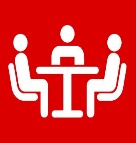 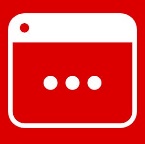 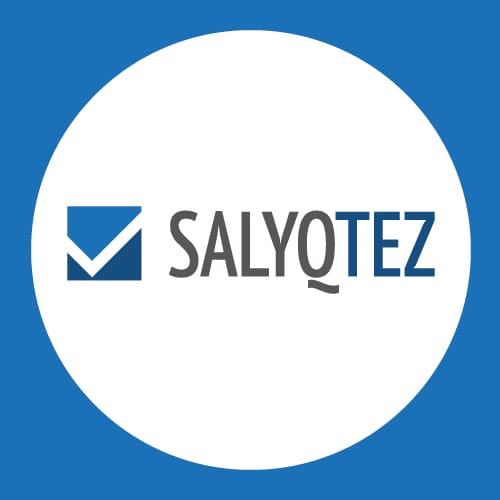 9
Отступление: ЕСП и мифы вокруг него (1 из 2) 
ст.774 Налогового Кодекса.
Плательщиками ЕСП признаются физические лица которые:

(1) уплатили ЕСП;
(2) не используют труд наемных работников;
(3) оказывают услуги исключительно физическим лицам (ИП исключены), и (или) реализуют исключительно физическим лицам, не являющимся налоговыми агентами, сельскохозяйственную продукцию личного подсобного хозяйства собственного производства, за исключением подакцизной продукции.

Размер дохода плательщика ЕСП, не может превышать 1175-кратный размер месячного расчетного показателя, установленного на 1 января соответствующего финансового года.
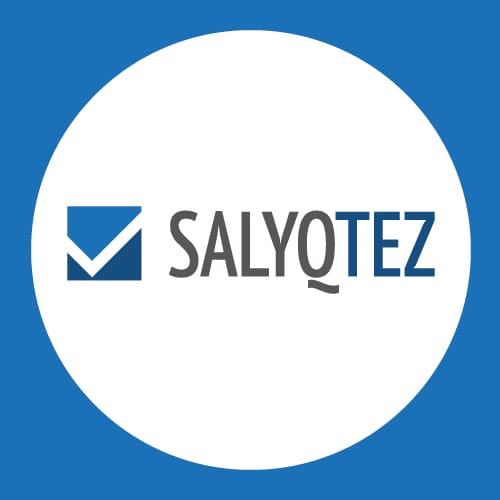 10
Отступление: ЕСП и мифы вокруг него (2 из 2)
ст.774 Налогового Кодекса.
Не признаются в качестве плательщиков ЕСП:

(1) лица, осуществляющие указанные услуги на территории объектов коммерческой недвижимости, а также торговых объектах, в том числе находящихся на праве собственности, аренды, пользования, доверительного управления;
(2) лица, предоставляющие в имущественный наем (аренду) имущество, за исключением жилища;
(3) лица, занимающиеся частной практикой;
(4) иностранцы и лица без гражданства, за исключением оралманов;
(5) лица, имеющие государственную регистрацию в качестве индивидуального предпринимателя.
МИФ: ЕСП налог для безработных
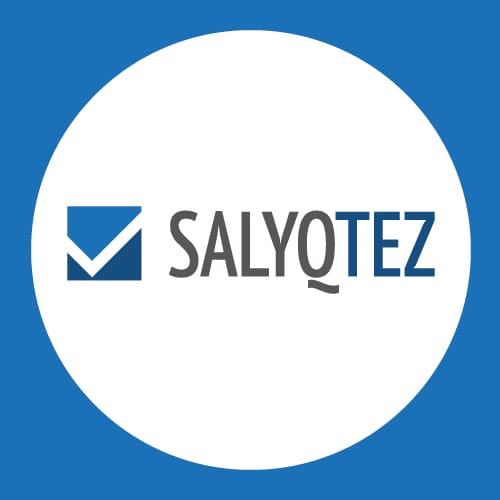 11
II. Резиденты Казахстана, имеющие определенные законом доходы и (или) имущество
Случаи обязательного декларирования и последующей оплатой налога:

 Имущественный доход резидентов Казахстана;

Иностранные имущество и доходы резидентов Казахстана.
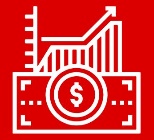 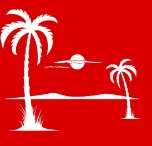 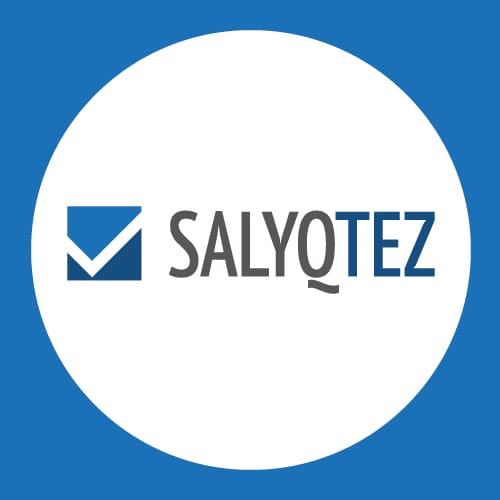 12
«Имущественный доход» разбираемся
Имущественный доход представляет собой результат торговли посредника «купить что то дёшево продать дороже».

Профессиональным языком такой доход называется «прирост стоимости» или «доход от прироста стоимости»
Пример: купить товар по 1 500 тенге и продать по 15 000 тенге = 13 500 тенге (прирост стоимости aka «имущественный доход»)

Торговля каким имуществом и при каких условиях обязывает физических лиц платить налог с дохода с прироста стоимости?

Разбираемся на следующем слайде.
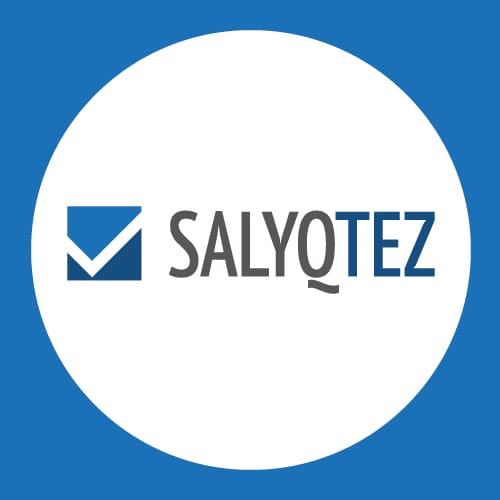 13
Имущественный доход разбираемся:
Продажа Недвижимости (статья 331 Налогового Кодекса).
1. Недвижимость в Казахстане:

квартиры, дома, гаражи, объекты личного подсобного хозяйства;

b. земельные участки и (или) земельные доли
целевое назначение которых с даты возникновения права собственности до даты реализации являются ИЖС, дачное строительство, садоводство, ведение личного подсобного хозяйства, под гараж;

Если прирост стоимости возник при продаже именно этого имущества, то он облагается ИПН, только если продажа прошла в течение года со дня приобретения. 

	«Правило 1 года»
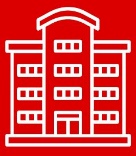 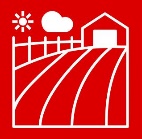 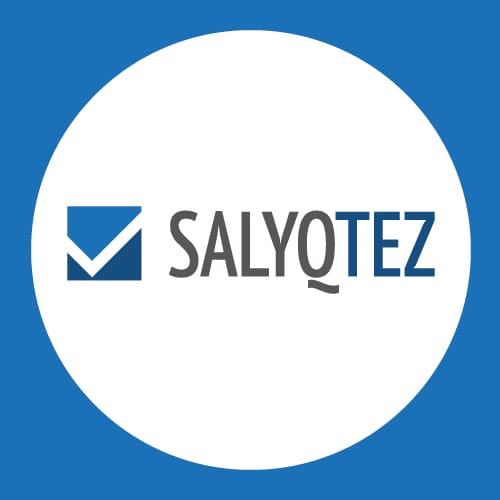 14
Имущественный доход разбираемся:
Движимое имущество (статья 331 Налогового Кодекса)
2. Движимое имущество:
Механические транспортные средства и (или) прицепы, подлежащих государственной регистрации в Республике Казахстан, находящихся на праве собственности менее года.

механическое транспортное средство - самоходное дорожное транспортное средство, приводимое в движение двигателем, за исключением мопедов и рельсовых транспортных средств. Понятие распространяется также на тракторы и самоходные машины при их участии в дорожном движении
прицеп - транспортное средство, не оборудованное двигателем и предназначенное для движения в составе с механическим транспортным средством. Понятие распространяется также на полуприцепы и прицепы-роспуски
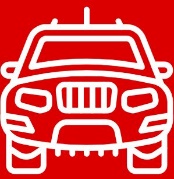 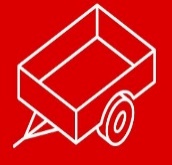 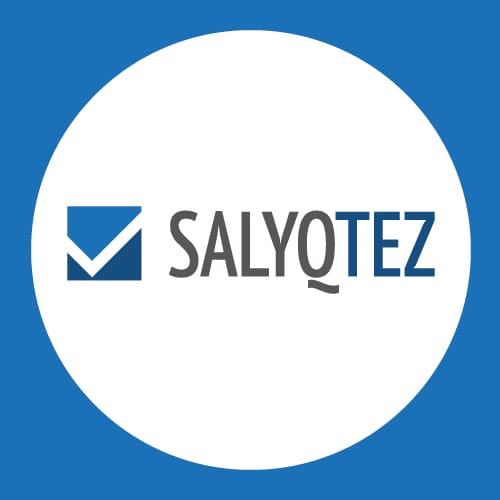 15
Имущественный доход разбираемся:
Иное имущество (статья 331 Налогового Кодекса).
3. Иное имущество без Правила одного года:

(а) Прочие земельные участки и недвижимость не перечисленные выше;
(b) Инвестиционное золото («»).
(c) Ценные бумаги и производные финансовые инструменты 
	(это общее правило, для инвесторов на KASE и AIX есть исключения)

Выводы: перечень объектов имущества, продажа которых может повлечь облагаемый доход ограничен: 
недвижимость, механический транспорт и прицепы 
	(с учетом Правила одного года владения);
инвестиционное золото; и
некоторые финансовые инструменты.
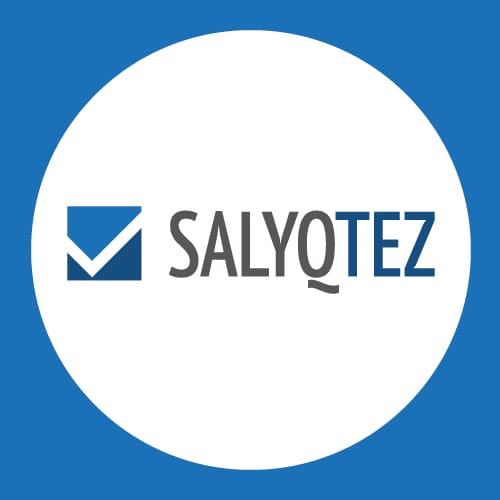 16
Имущественный доход разбираемся:
Порядок исчисления (статья 331 Налогового Кодекса).
Если возникает имущественный доход, который подлежит налогообложению, что определение его размера изначально  простое:

Разность(А – В)

где
А – это сумма по которой продавец продает имущество, 
В – сумма по которой продавец приобрел это имущество 

Наиболее болезненные моменты возникает в случаях когда у продавца нет стоимости приобретения своего имущества (наследство, подарок родителей или близких)
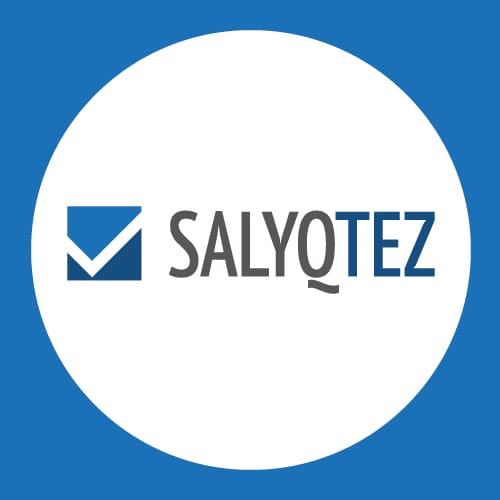 17
Имущественный доход разбираемся:
Порядок исчисления: нет цены приобретения (1 из 3).
Когда недвижимость приобретена по договору долевого участия в ЖС, то ценой ее приобретения выступает цена по договору, но год начинает исчисляться с даты оформления права собственности на имущество, а не с даты заключения такого договора.

Если налогоплательщик приобрел права требования по договору долевого участия в ЖС, то цена приобретения такой недвижимости будет равна цене приобретения прав по такому договору.
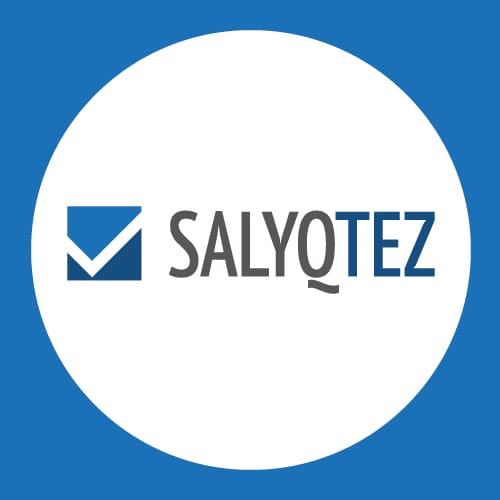 18
Имущественный доход разбираемся:
Порядок исчисления: нет цены приобретения (2 из 3).
Если недвижимость получена по наследству (благотворительная помощь) или налогоплательщик построил дом, то цена приобретения в этих случаях будет определяться как рыночная стоимость, определенная оценочной компанией.

Требования к отчету об оценке:

1.Сам отчет может быть датирован не позднее 31 марта года следующего за годом оформления права собственности
2. Оценка должна быть произведена на дату возникновения права собственности, то есть ретроспективно.
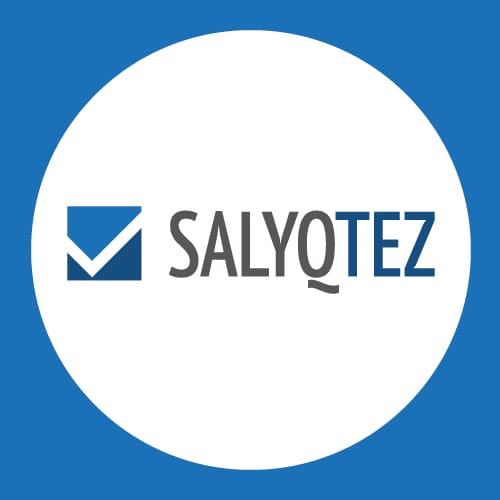 19
Имущественный доход разбираемся:
Порядок исчисления: нет цены приобретения (3 из 3).
Последствия несоответствия отчета об оценке указанным требованиям:

Цена приобретения будет исчисляться из стоимости определённой Государственной корпорацией «Правительство для граждан» определенная для исчисления налога соответственно на землю или имущество.

Возможность использовать услуги оценки может применяться только к случаям:
(1) самостоятельной постройки дома;
(2) получения недвижимости по наследству; 
(3) полученного в качестве благотворительной 
помощи.
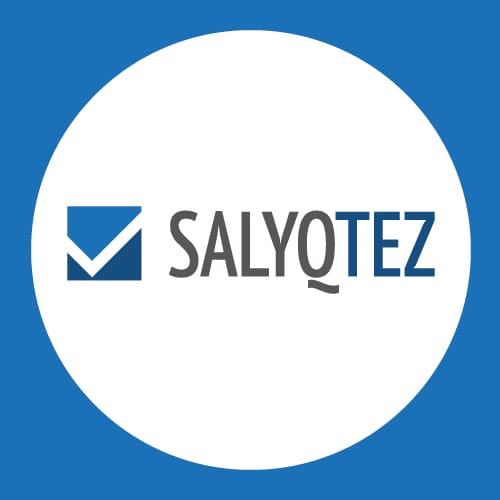 20
Имущественный доход разбираемся:
Порядок исчисления: вклад недвижимости в УК (ст. 333 НК РК)
Вклад недвижимого имущества в уставной капитал юридических лиц также может образовать имущественный доход
(А - В) = Разность > 0

	где А - стоимость вклада, указанной в учредительных 	документах юридического лица «полученного обмен на 	внесенное 	в УК имущество»

	В- цена приобретения недвижимости меньше чем полученная в 	обмен.  

В остальном полная аналогия с продажей недвижимости с учетом Правила 1 года.
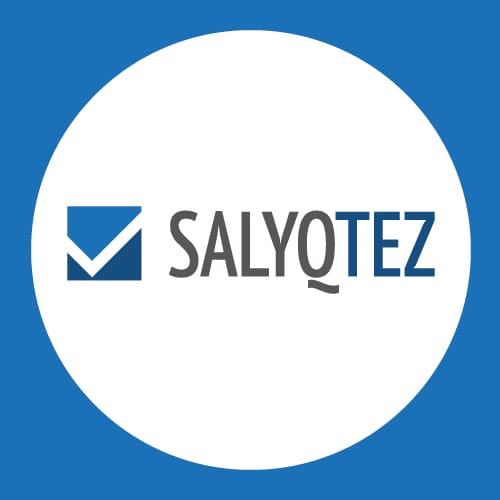 21
Имущественный доход разбираемся:
Порядок исчисления: имущество за рубежом (ст. 332 НК РК 1 из 2) .
Налоговые органы интересует продажа следующего имущества, которое находится за пределами Казахстана:

(1) находящегося за пределами Республики Казахстан, по которому права и (или) сделки подлежат государственной или иной регистрации в компетентном органе иностранного государства в соответствии с законодательством иностранного государства;
(2) находящегося за пределами Республики Казахстан, подлежащего государственной или иной регистрации в компетентном органе иностранного государства в соответствии с законодательством иностранного государства.

В остальном налогообложение в общем аналогично общему правилу налогообложения имущественного дохода в Казахстане с учетом следующих особенностей:
22
Имущественный доход разбираемся:
Порядок исчисления: имущество за рубежом (ст. 332 НК РК 2 из 2) .
Правило одного года НЕ применяется к продаже иностранного имущества

Если предметом продажи является иностранная недвижимость, участвовавшая в прошедшей легализации, то ценой приобретения является заявленная стоимость для такой легализации. 

Если имущество находится в странах с льготным налогообложением, то цена приобретения равна «0».
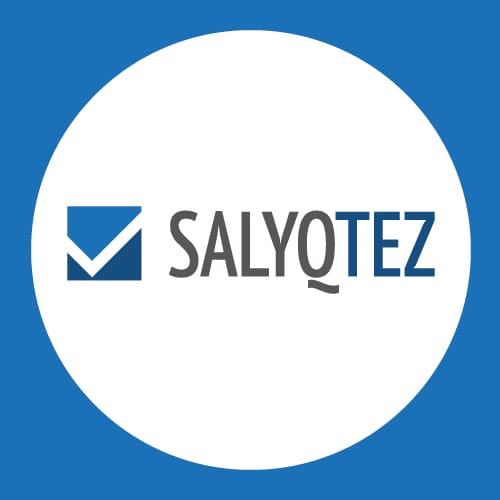 23
II. Резиденты Казахстана, имеющие определенные законом иностранные доходы и (или) имущество
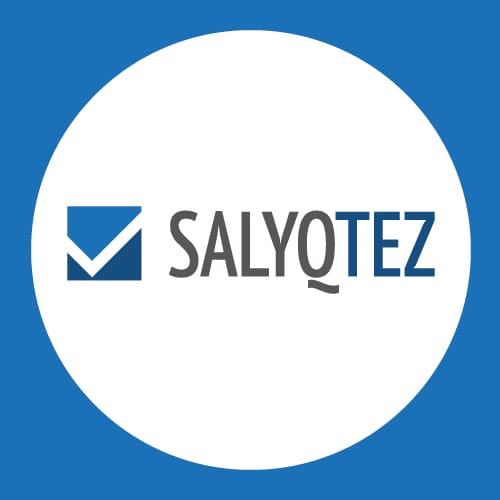 24
II. Резиденты Казахстана, имеющие определенные законом иностранные доходы и (или) имущество
Имущество, подлежащее декларированию:

по состоянию на 31 декабря 2018 деньги на банковских счетах в иностранных банках, в сумме, превышающей 141-кратный размер мрп (KZT 356 025 в 2018 году ).

недвижимость за рубежом, 
ценные бумаги иностранных эмитентов (КАСЕ),
доли участия в иностранных юридических лицах.

Простое нахождение и проживание за рубежом само по себе не порождает обязанности сдавать декларацию.
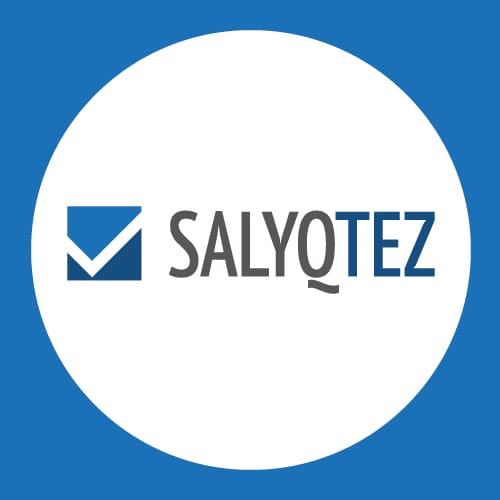 25
Международное сотрудничество
Сотрудничество в рамках налоговых конвенций
Конвенция 
между Правительством Республики Казахстан и Правительством Соединенного Королевства Великобритании и Северной Ирландии об устранении двойного налогообложения и предотвращении уклонения от уплаты налогов на доходы и прирост стоимости имущества 
(Лондон, 21 марта 1994 года)

Статья 27 
Обмен информацией
  «1. Компетентные органы стран – участниц, обмениваются информацией, необходимой для выполнения положений настоящей Конвенции или внутреннего законодательства стран - участниц, касающихся налогов, на которые распространяется настоящая Конвенция в той степени, в которой налогообложение по этому законодательству не противоречит Конвенции, в частности, в отношении предотвращения уклонения от налогов и облегчения выполнения положений закона, направленных против легального налогового избегания…» (редакция сохранена)
26
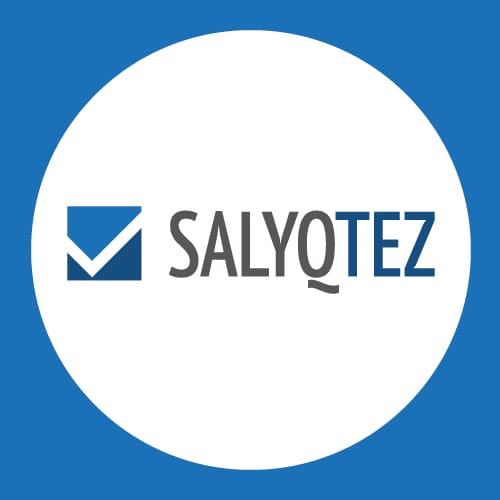 Международное сотрудничество
Сотрудничество в рамках BEPS
Инициатива стран ОЭСР BEPS ( Base Erosion Profit Shifting)
Конвенция о взаимной административной помощи по налоговым делам  от  25 января 1988 года.

Многостороннее соглашение основывается на статье 6 Конвенции о взаимной административной помощи по налоговым делам, ратифицированным Законом Республики Казахстан от 26 декабря 2014 года №267-V ЗРК (далее – Страсбургская Конвенция), и предусматривает внедрение Единого стандарта автоматического обмена информацией (CRS) по финансовым счетам.

Дата обмена для Казахстана 2020.
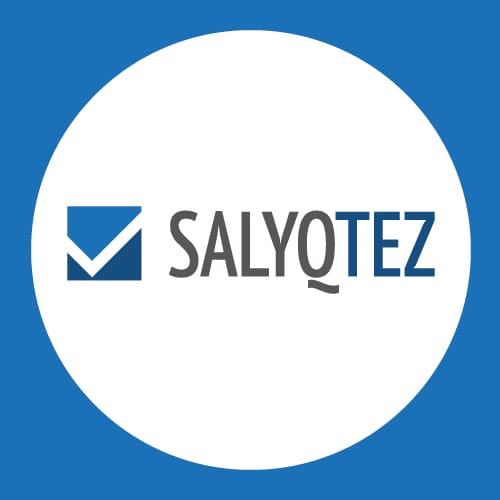 27
Международное сотрудничество
Сотрудничество в рамках BEPS (первый опыт России)
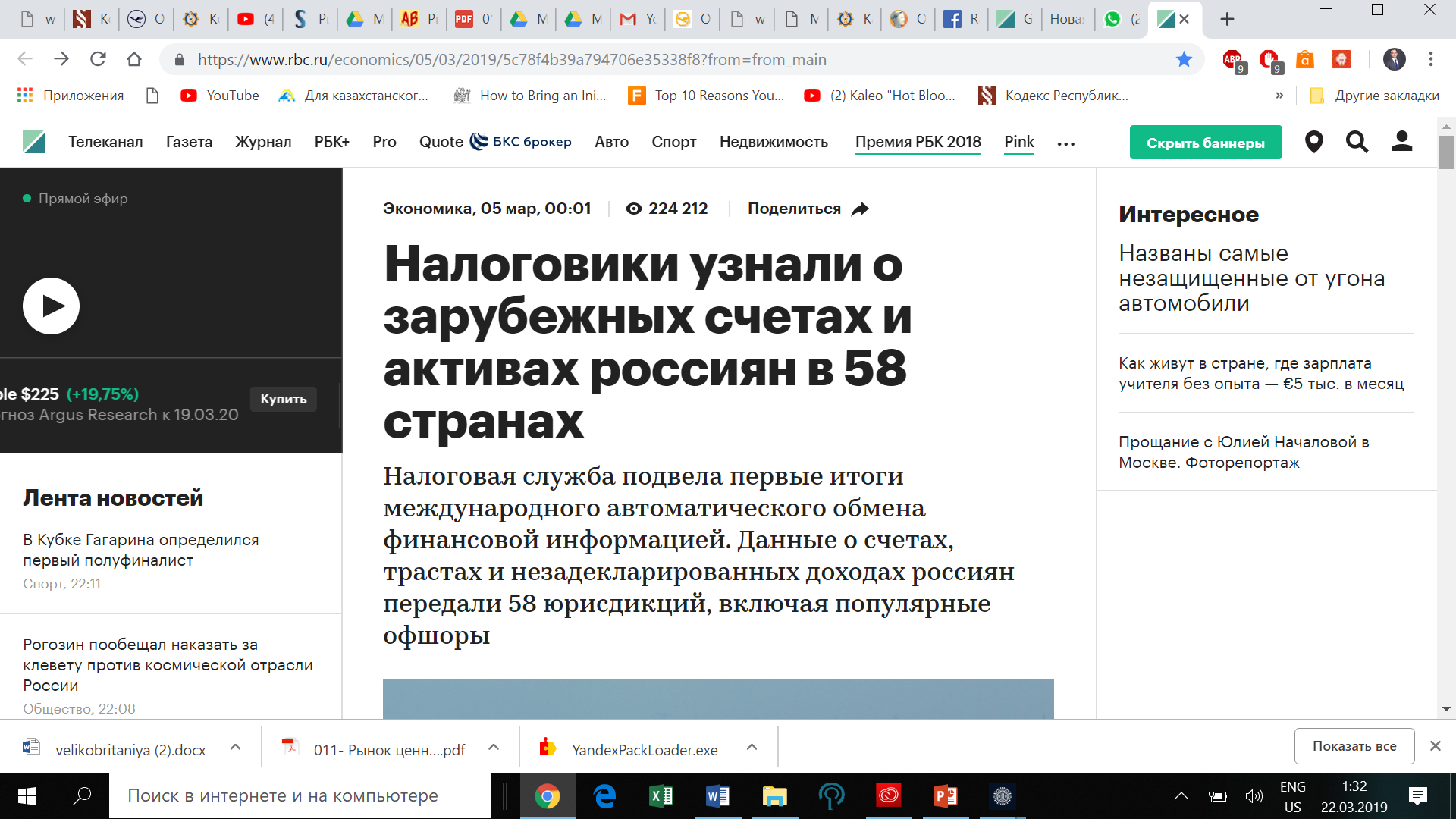 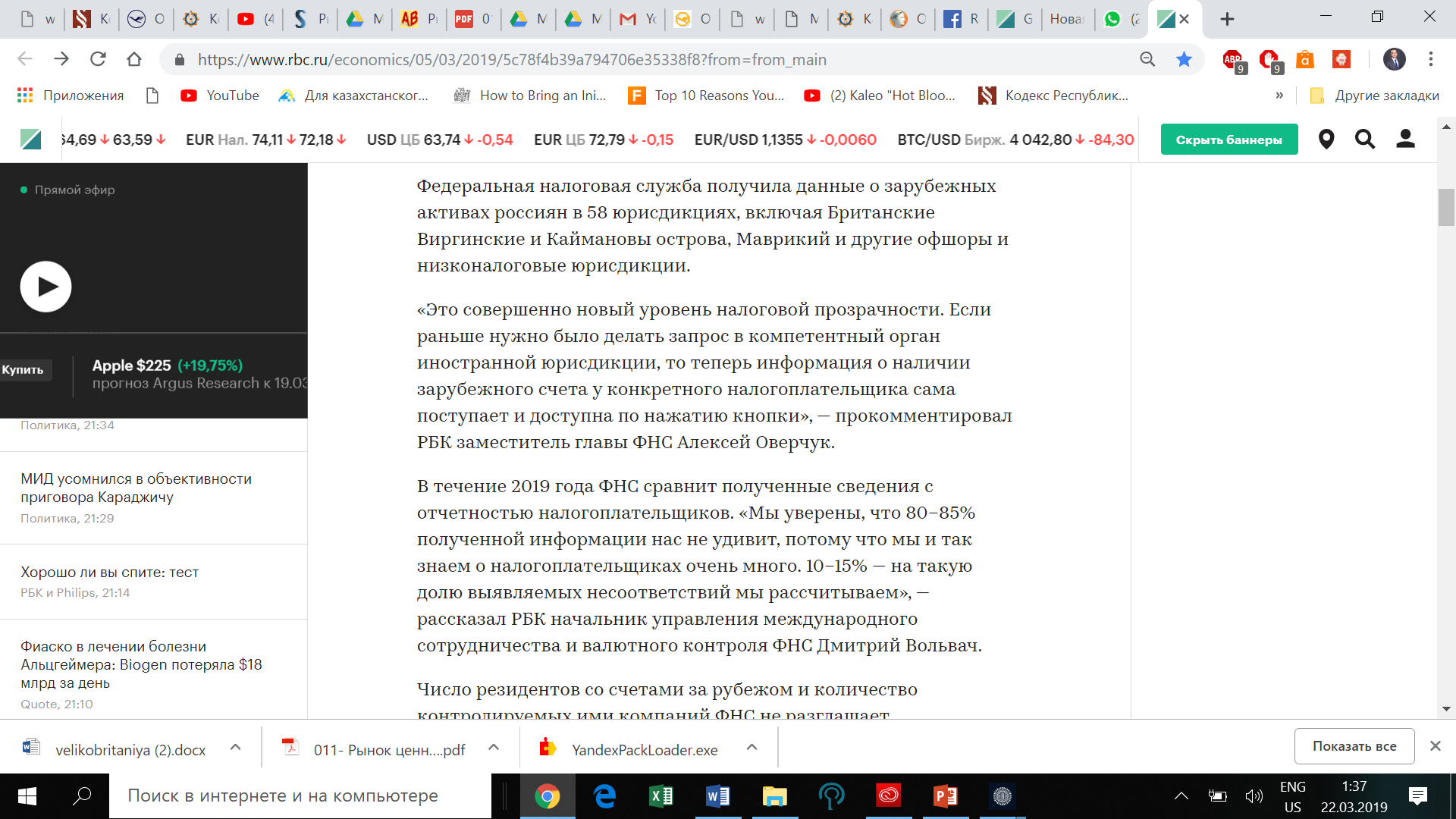 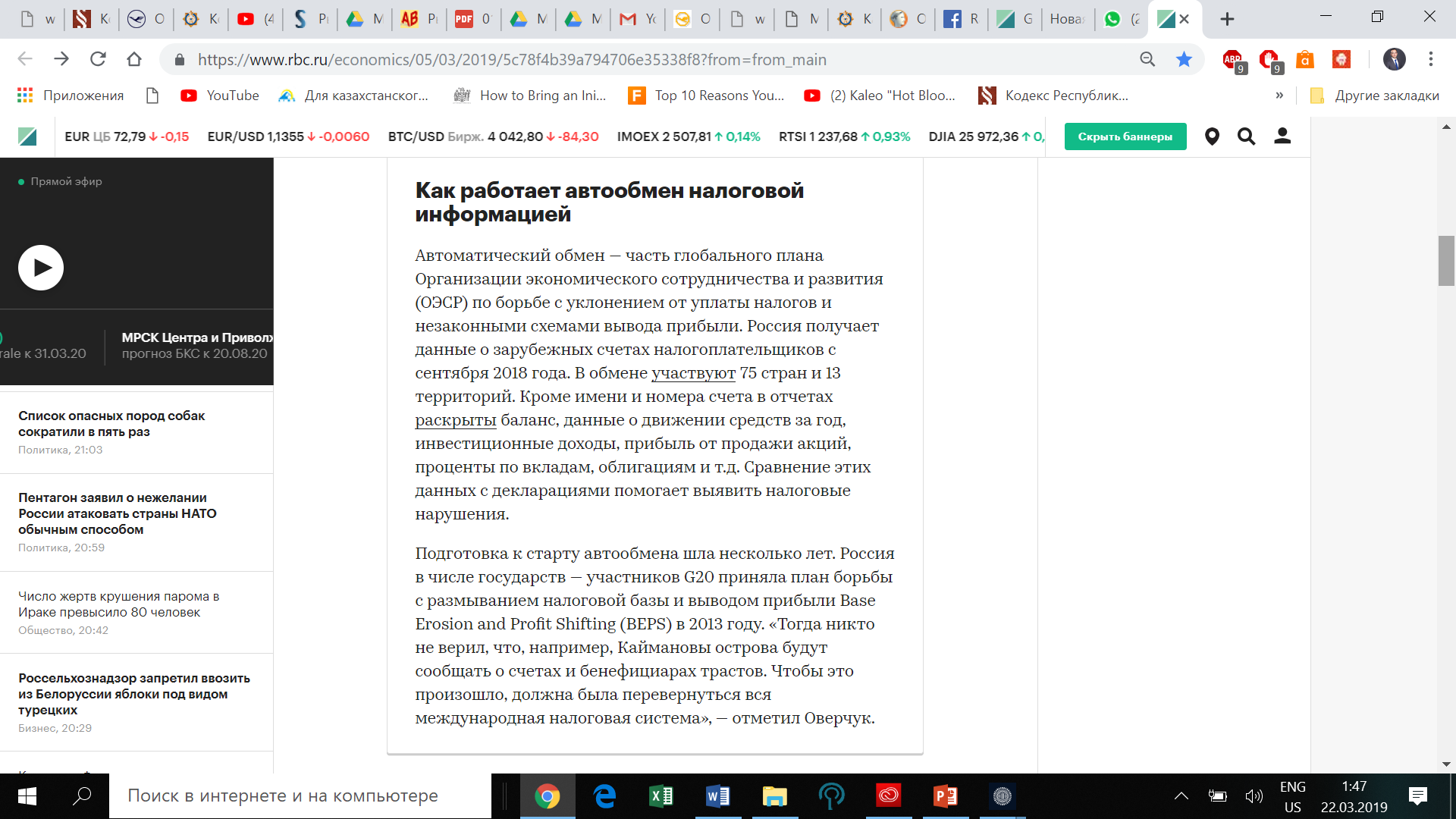 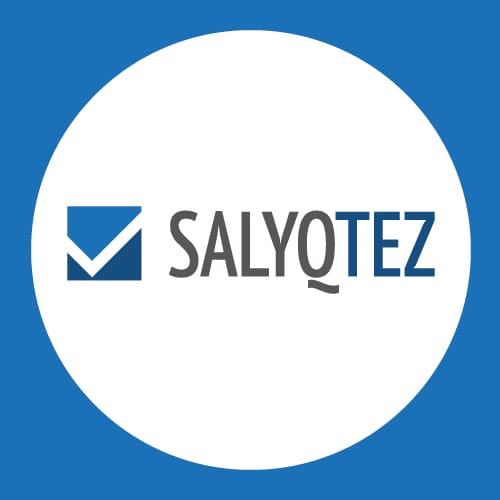 28
Ответственность физического лица в случае 
неуплаты налогов или непредставления декларации
Кодекс Республики Казахстан об административных правонарушениях от 5 июля 2014 года No 235-V

Ответственность за неуплату налога (Статья 278) 

Занижение сумм налогов,  если это действие не содержит признаков уголовно наказуемого деяния (на сумму менее 20 000 мрп) 
- влечет штраф на физических лиц в размере десяти месячных расчетных показателей (KZT 25 250)

Непредставление налоговой отчетности (Статья 272) 

Непредставление налогоплательщиком в орган государственных доходов налоговой отчетности в срок, установленный законодательными актами Республики Казахстан (не ф. 230(!)
- влечет предупреждение
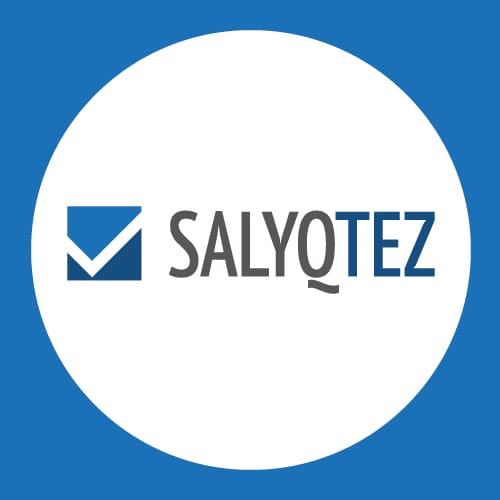 29
Ответственность физического лица в случае 
неуплаты налогов или непредставления декларации
Сокрытие объектов налогообложения и иного имущества, подлежащих отражению в налоговой отчетности (Статья 275).

Сокрытие физическим лицом сведений подлежащих отражению в декларации, совершенное путем их неотражения в декларации : 
- имущества на праве собственности за пределами Республики Казахстан, 
- денег на банковских счетах в иностранных банках, находящихся за пределами Республики Казахстан,  
	влечет штраф в размере ста месячных расчетных показателей.

ПРИМЕЧАНИЕ к статье: ответственность возникает в отдельности по каждому объекту имущества, подлежащего государственной или иной регистрации (учету), права и (или) сделки по которому подлежат государственной или иной регистрации (учету) в компетентном органе иностранного государства в соответствии с законодательством иностранного государства, а также по каждому банковскому счету в иностранных банках, находящихся за пределами Республики Казахстан.
30
Вопросы слушателей
1. Анастасия
Добрый день! Подскажите, пожалуйста, как поступать гражданам, которые временно работают за пределами Казахстана и являются налоговыми резидентами другой страны? Что необходимо заполнять в декларации?
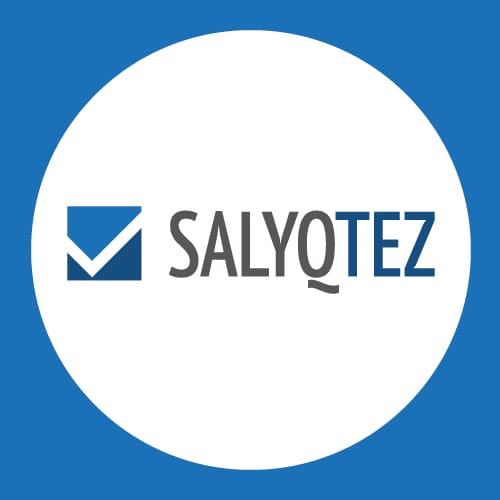 31
Вопросы слушателей
2. Раиса 
Здравствуйте! Гражданин РК выписался и выехал на ПМЖ в Германию. В Германии живет и работает по виду на жительство в Германии. Имеет счет в немецком банке, платит налоги с доходов, полученных в Германии. 
2а.Нужно ли ему сдавать декларацию по форме 240? В ней нужно отразить только наличие счета или полученный доход в том числе? 
2б.Нужно ли делать пересчет налогов с учетом законодательства РК и заплатить их в РК?
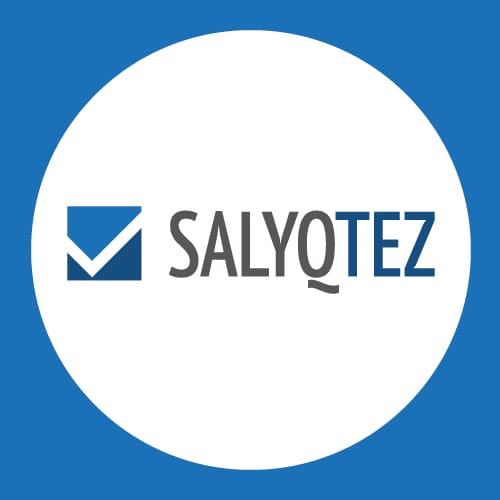 32
Вопросы слушателей
3. Раиса 
Гражданин РК живет во Франции и зарегистрирован там частным предпринимателем, имеет счет во французском банке. 
3а. В декларации по форме 240 ему нужно отразить только наличие счета или полученный доход в том числе? 
3б. Нужно ли делать пересчет налогов с учетом законодательства РК? Благодарю за ответ.
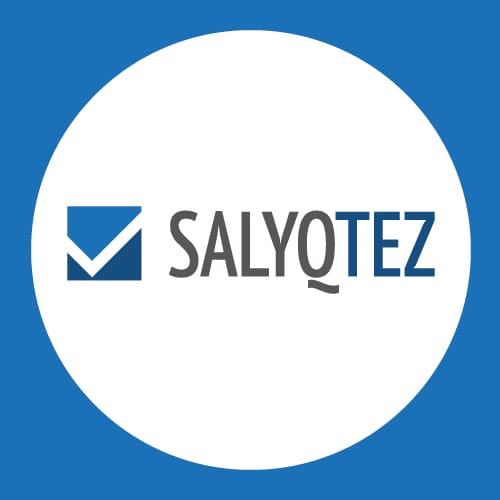 33
Вопросы слушателей
4. Раиса 
Здравствуйте! Гражданин Германии имеет вид на жительство в Республике Казахстан. В Германии имеет недвижимость – жилье. 

Нужно ли ему сдавать декларацию по форме 240 о наличии счетов в зарубежных банках и наличии недвижимости там?
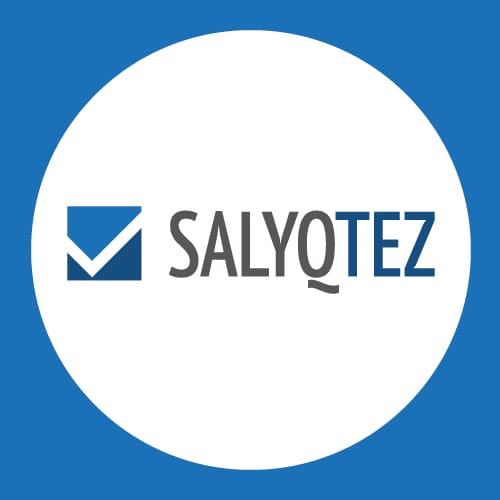 34
Вопросы слушателей
5. Саша
Физическое лицо владеет компанией, зарегистрированной за пределами РК. 

5а. Официальный доход, которое получит физ. лицо, будет облагаться налогом ИПН? 
5б. В каком размере? 
5в. Каким образом физ.лицо должно заявить государству о наличии в собственности данной компании?
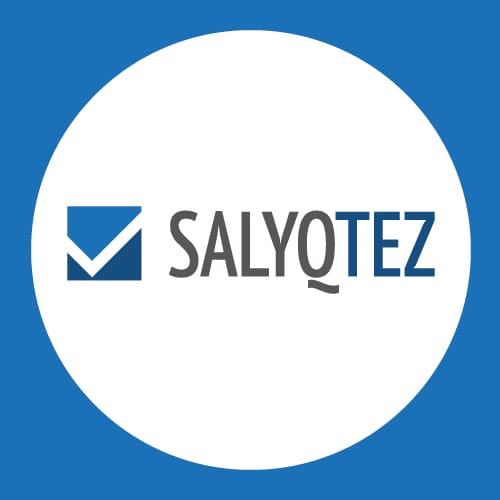 35
Вопросы слушателей
6. Василий
Добрый день. Неоднократно при разъяснениях особенностей всеобщего декларирования упоминалась амнистия. 

Пожалуйста, поясните подробнее, кого касается амнистия, на каких условиях, каким нормативным актом она предусмотрена?
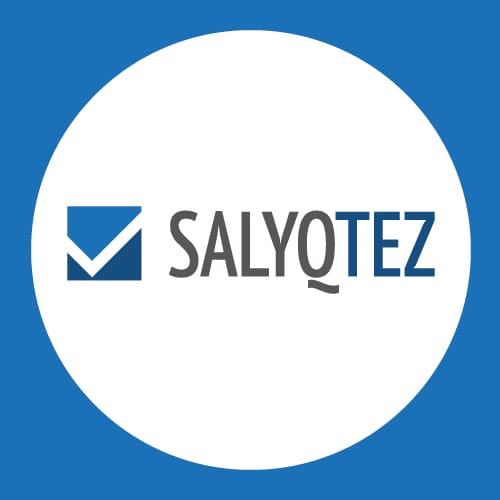 36
Вопросы слушателей
7. Ольга
 Гражданин Казахстана обучается в России по очной форме, начислена и получена стипендия за 2018г. в сумме 29600 рублей, остаток денег на карточке российского банка на 31.12.18г. 10 рублей. 
	Прошу разъяснить: 
какие строки в ФНО 240.00 необходимо заполнить? 
по доходам в виде стипендии необходимо заполнить строки: 240.00.002I или 240.00.002IV; 
240.00.005I или 240.00.005II или 240.00.006? 
приложение 240.03 подлежит заполнению в случае получения дохода в виде стипендии или нет? 
сведения об остатках на расчетном счете в сумме 10 рублей отражать в ФНО 240.00 или нет? 
Прошу перечислить строки в ФНО 240.00. подлежащие заполнению в данной ситуации (ПОВТОР) .
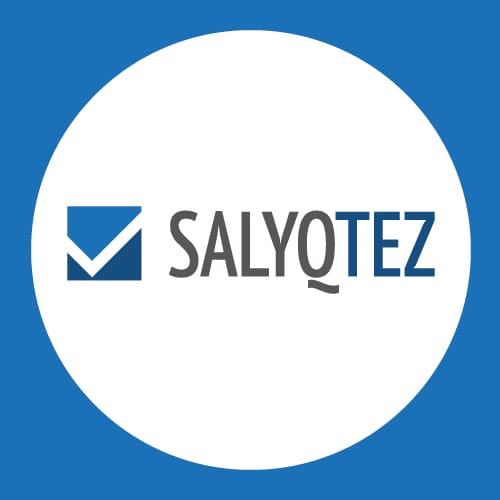 37
«Декларирование доходов и имущества физических лиц за 2018 год»
БЛАГОДАРЮ ЗА ВНИМАНИЕ!

Айдар Масатбаев 
Налоговый эксперт, член Ассоциации налоговых консультантов
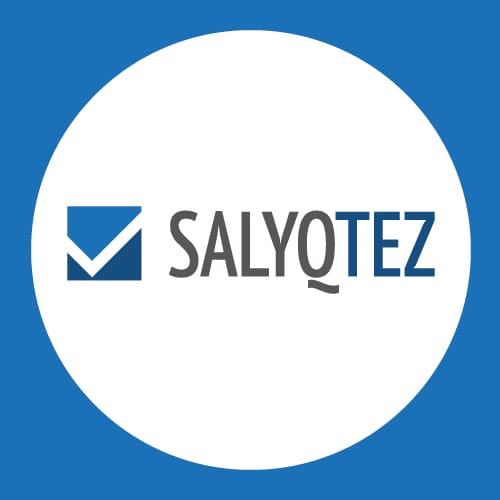 38